SỞ GIÁO DỤC VÀ ĐÀO TẠO BÌNH ĐỊNH
TRƯỜNG THPT NGÔ LÊ TÂN
Bài 1: Mệnh đề(tiết 1)                  GV: NGUYỄN THỊ HƯƠNG             LỚP: 10A3
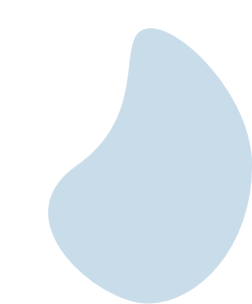 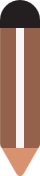 KHỞI ĐỘNG
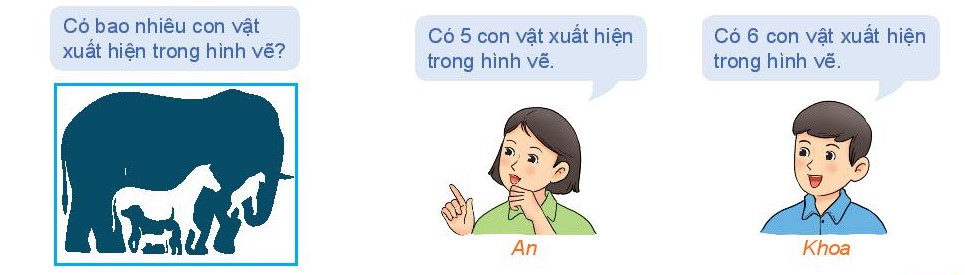 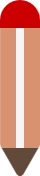 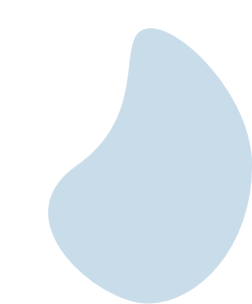 Em hãy chỉ ra các câu trên, câu nào là câu có tính đúng sai, câu nào không xác định được tính đúng sai?
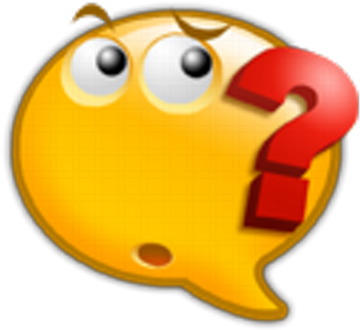 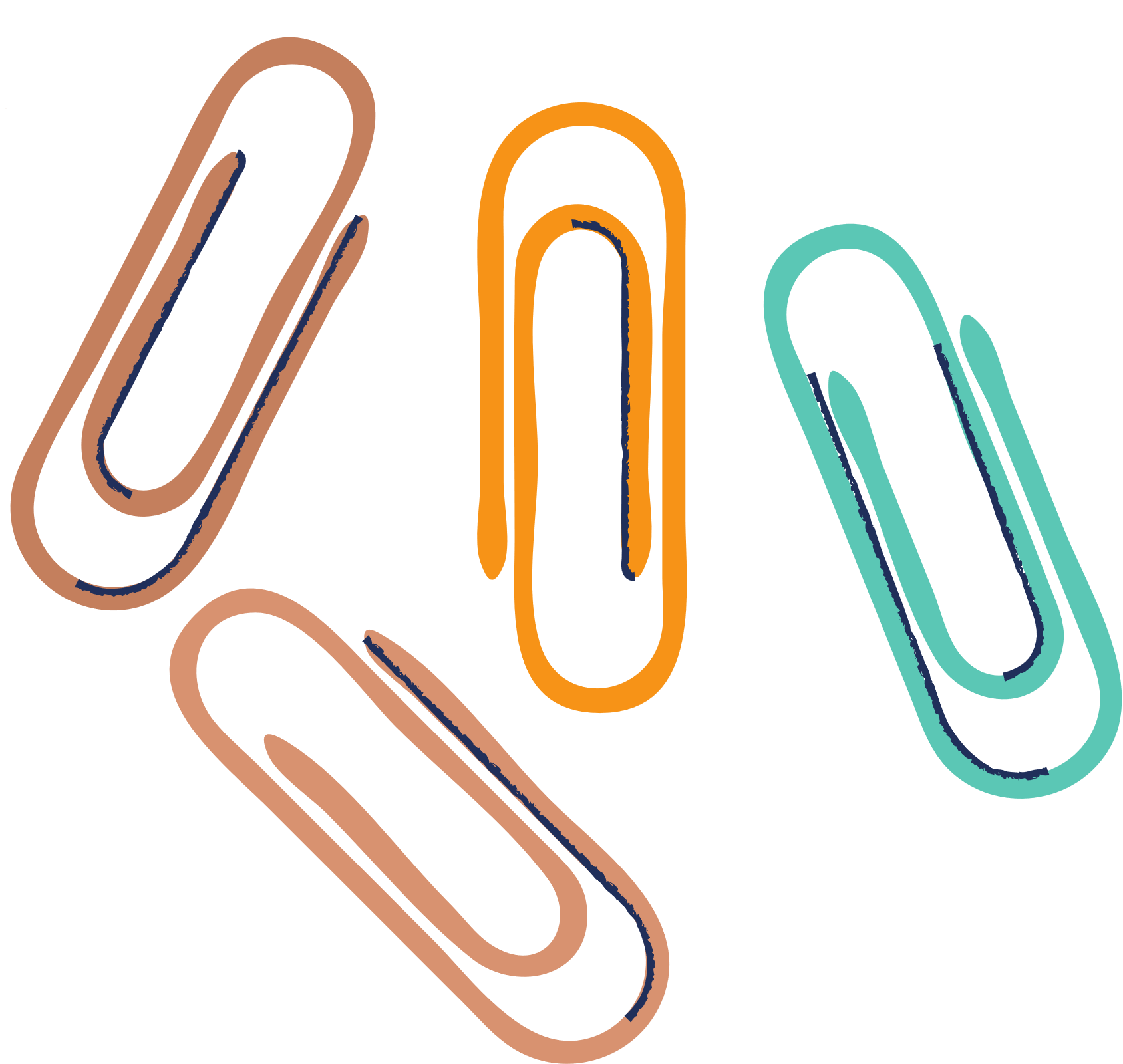 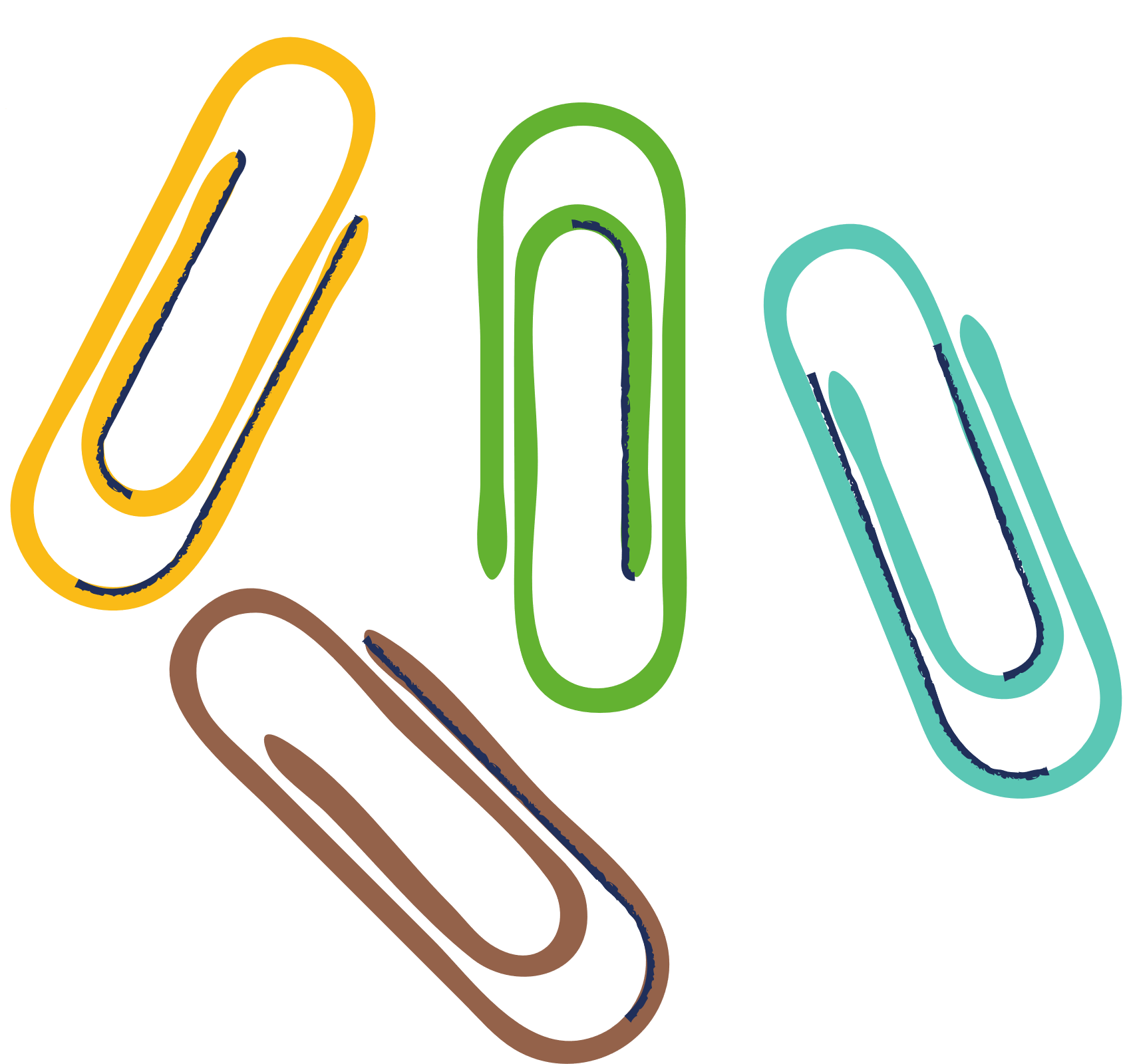 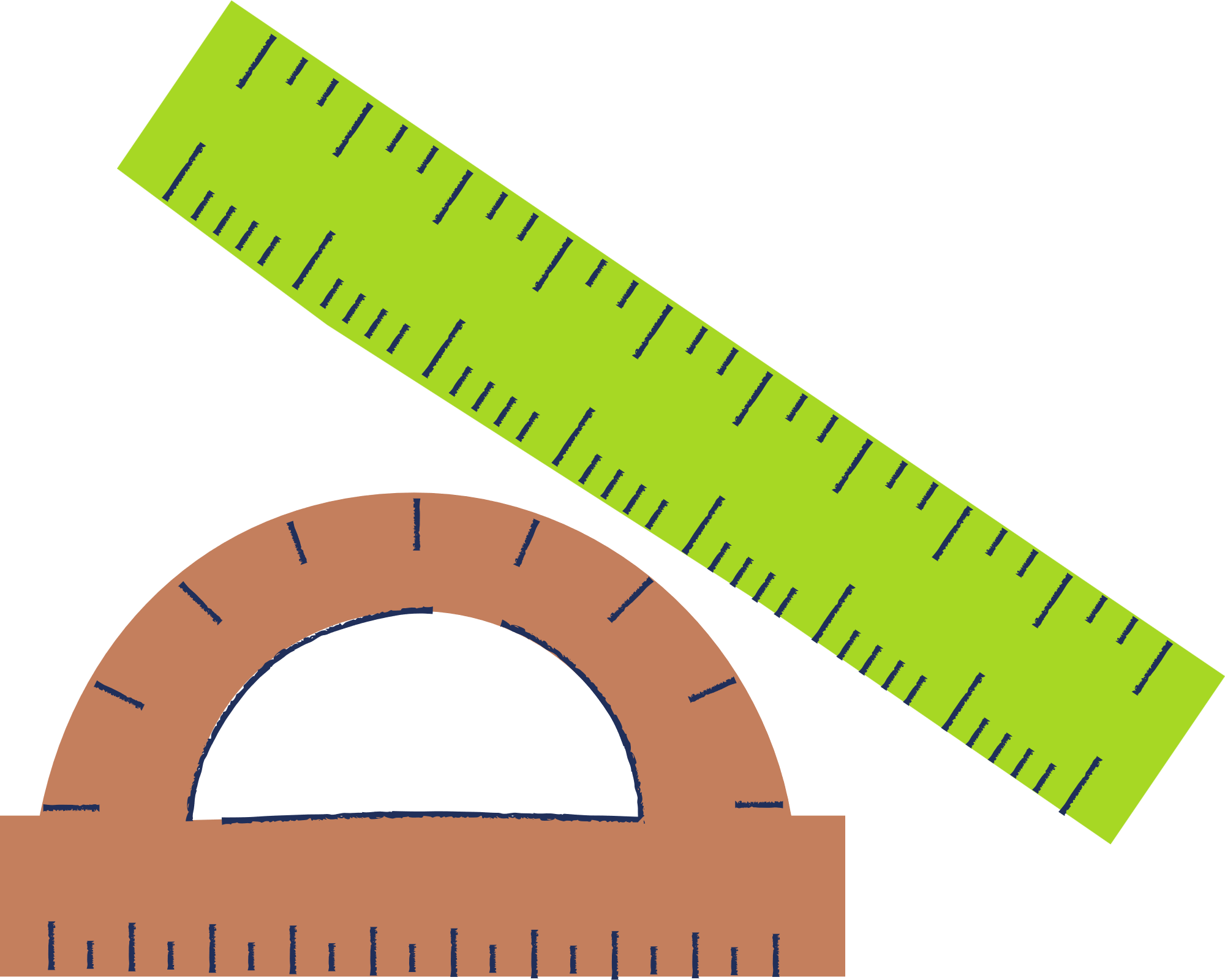 CHƯƠNG I: MỆNH ĐỀ VÀ TẬP HỢP
BÀI 1: MỆNH ĐỀ
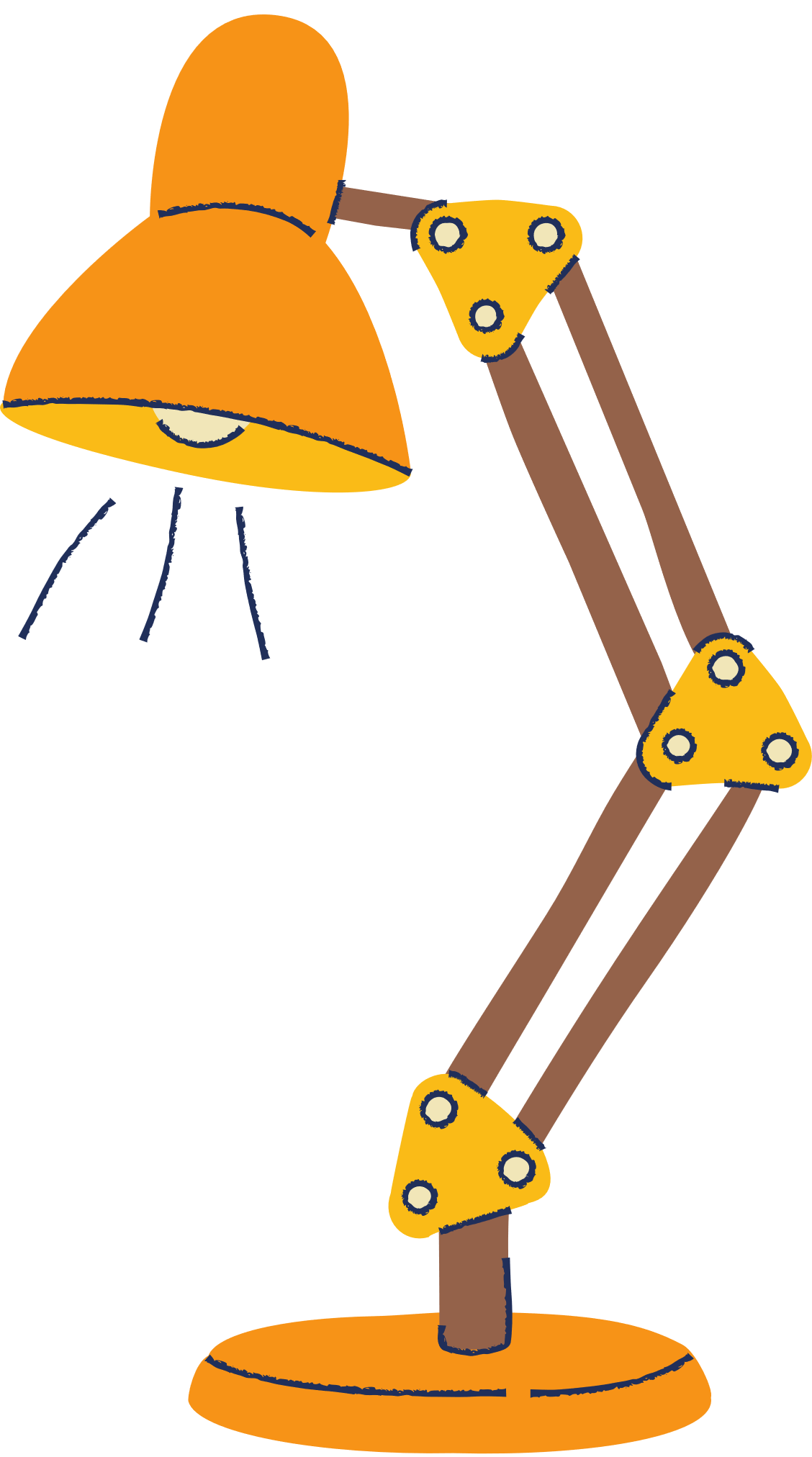 Tiết 1: MỆNH ĐỀ, MỆNH ĐỀ CHỨA BIẾN. MỆNH ĐỀ PHỦ ĐỊNH
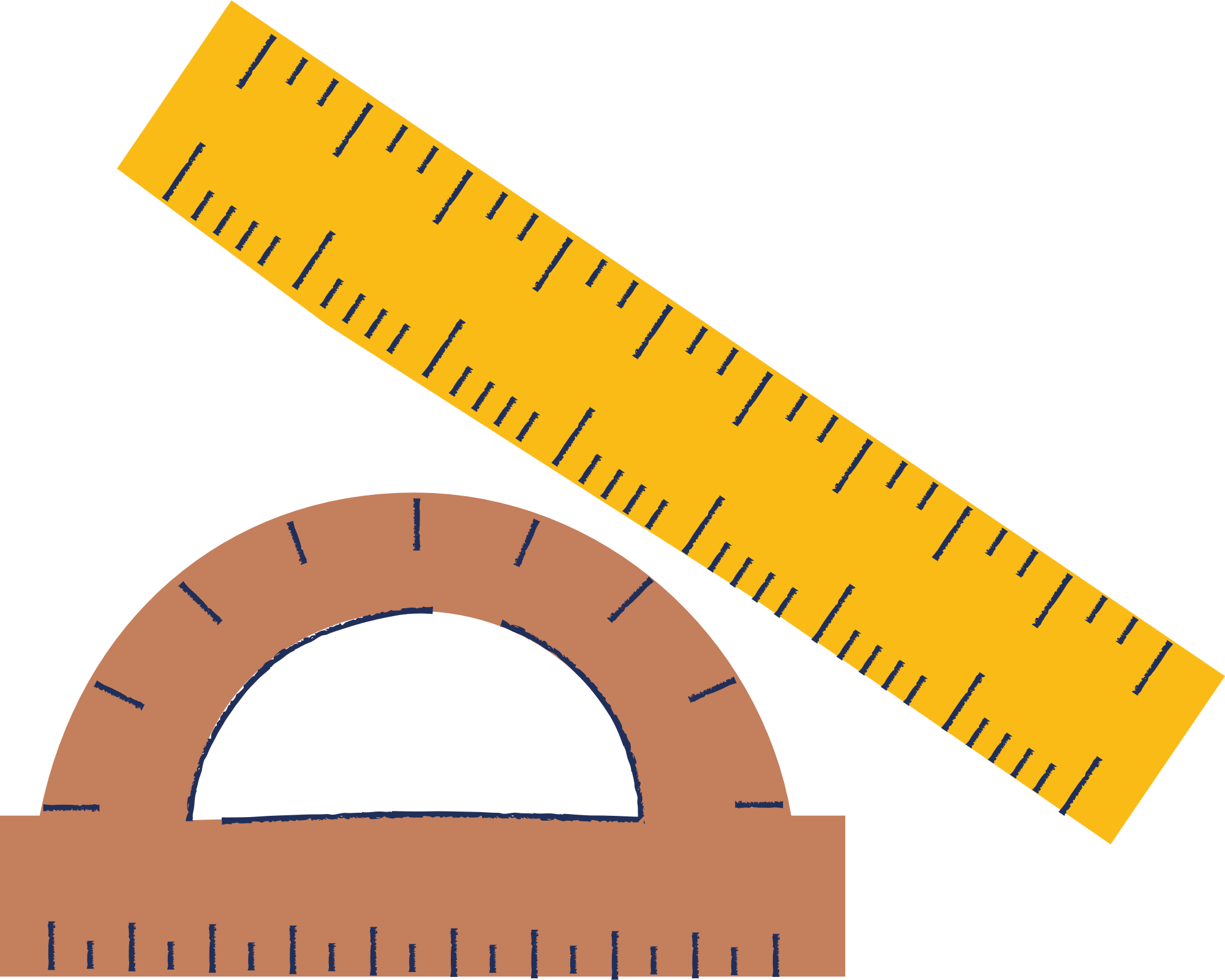 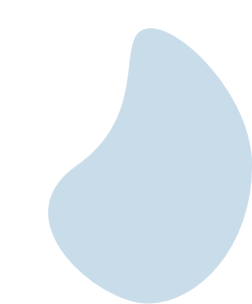 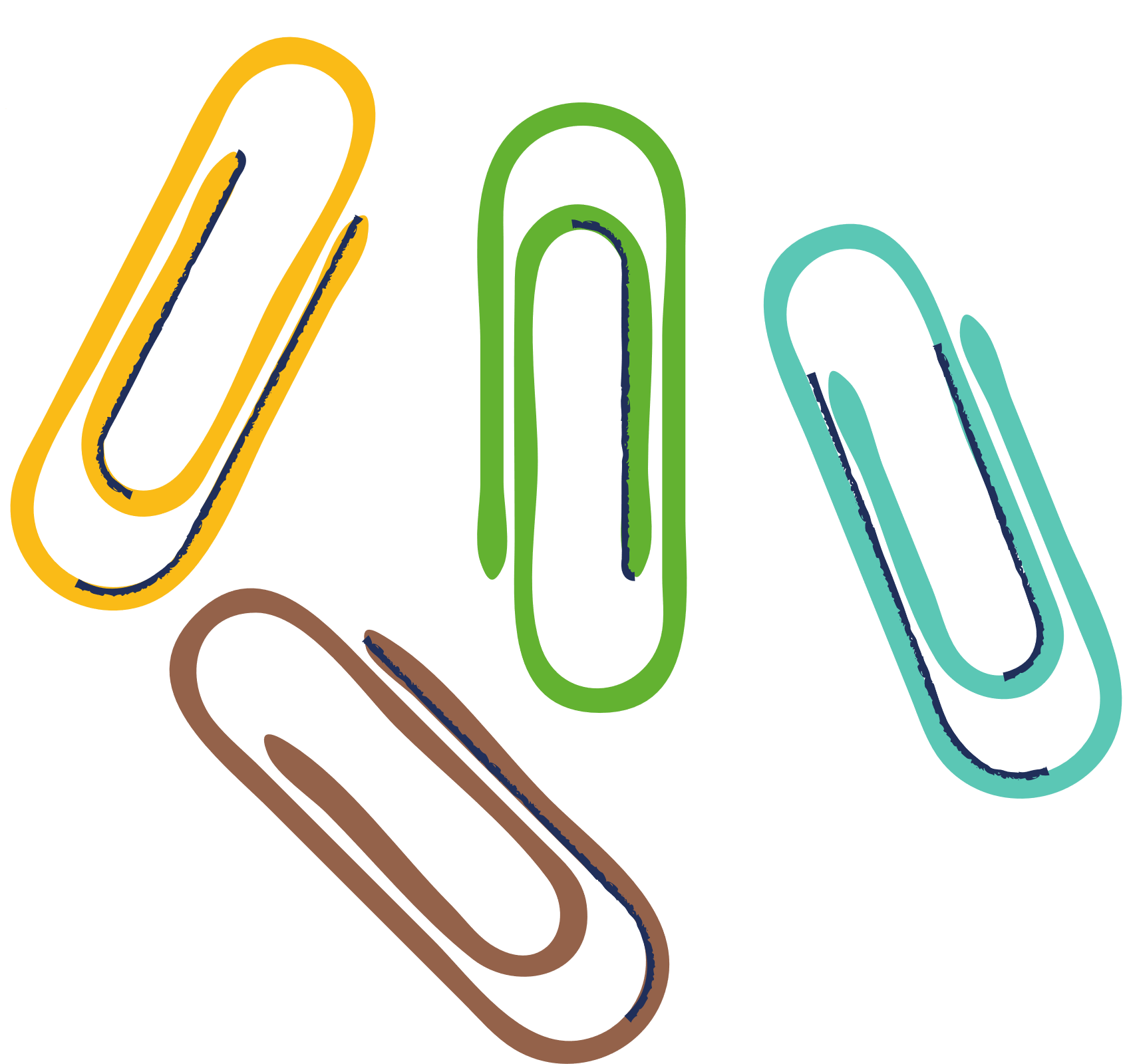 1. Mệnh đề, mệnh đề chứa biến
a. Mệnh đề
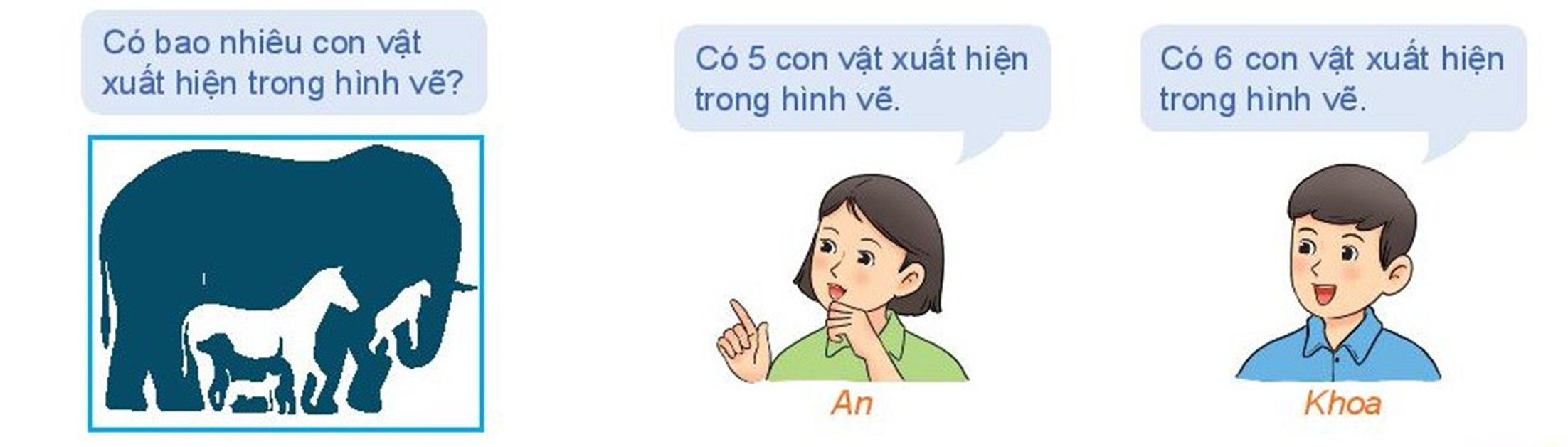 HĐ1
Trong các câu ở tình huống mở đầu:
Câu nào đúng?
Câu nào sai?
Câu nào không xác định được tính đúng sai?
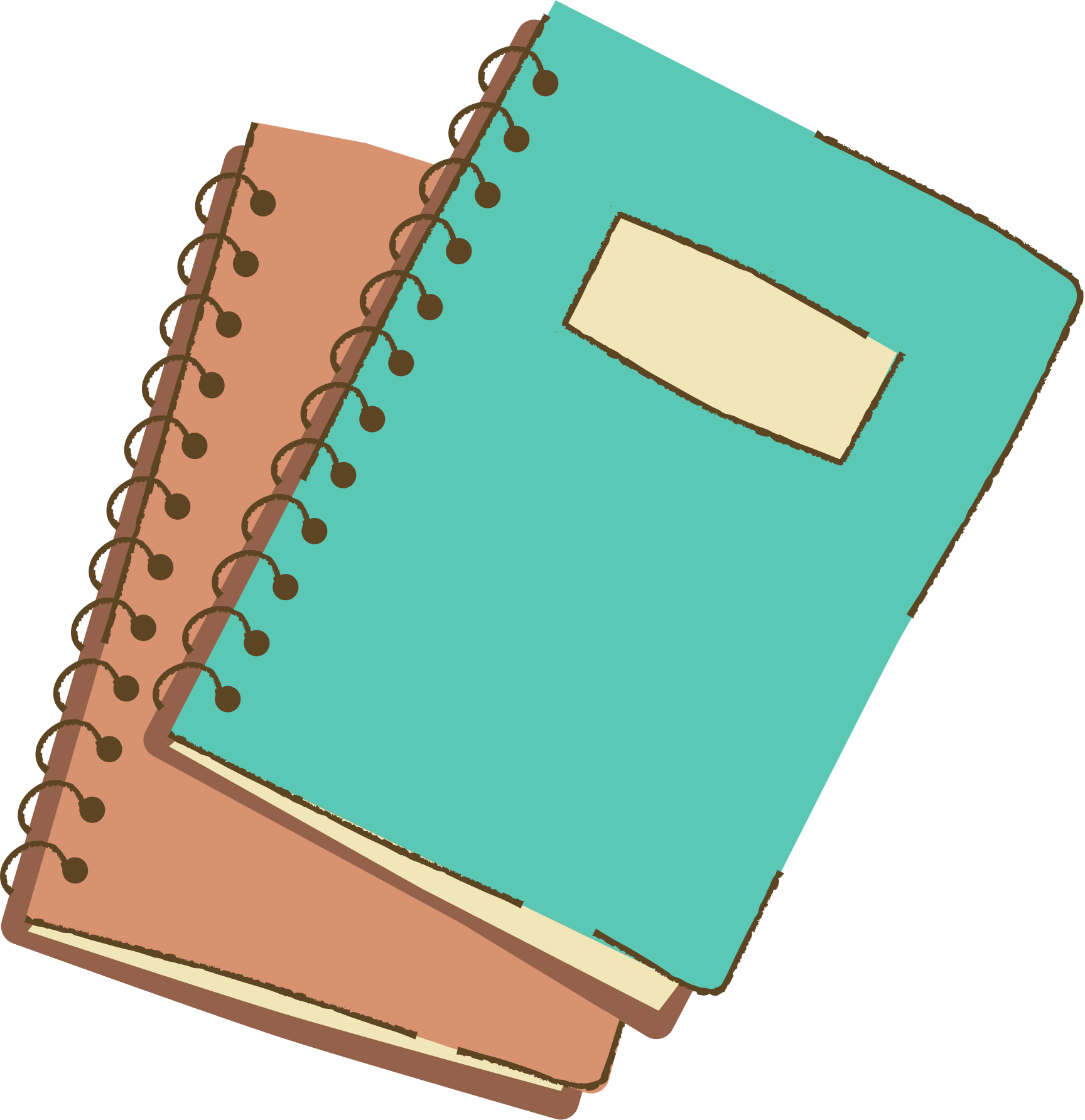 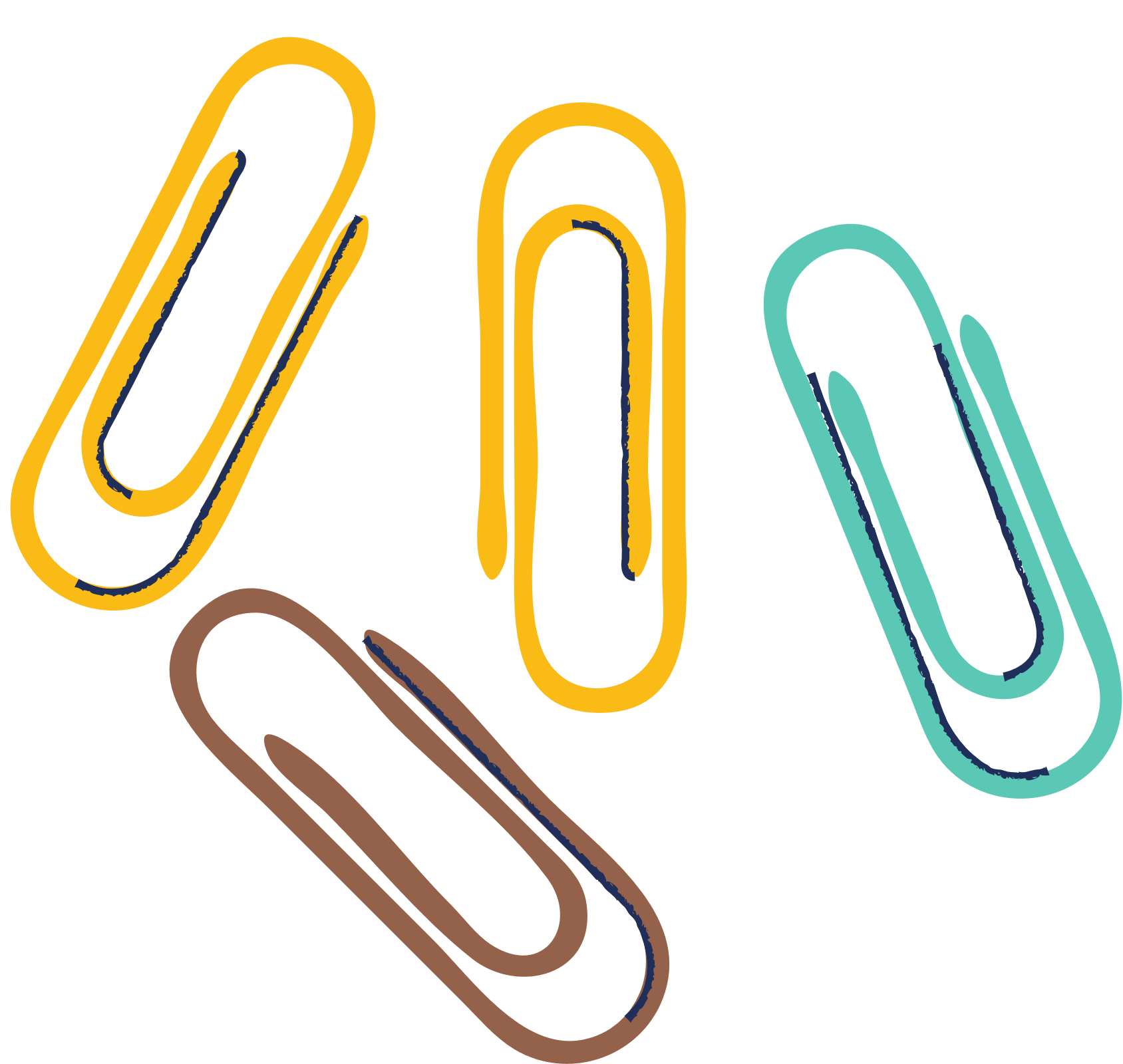 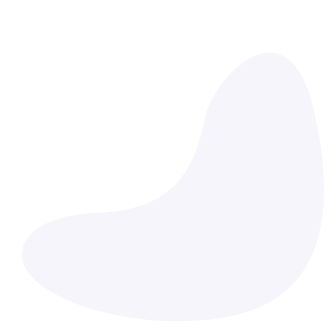 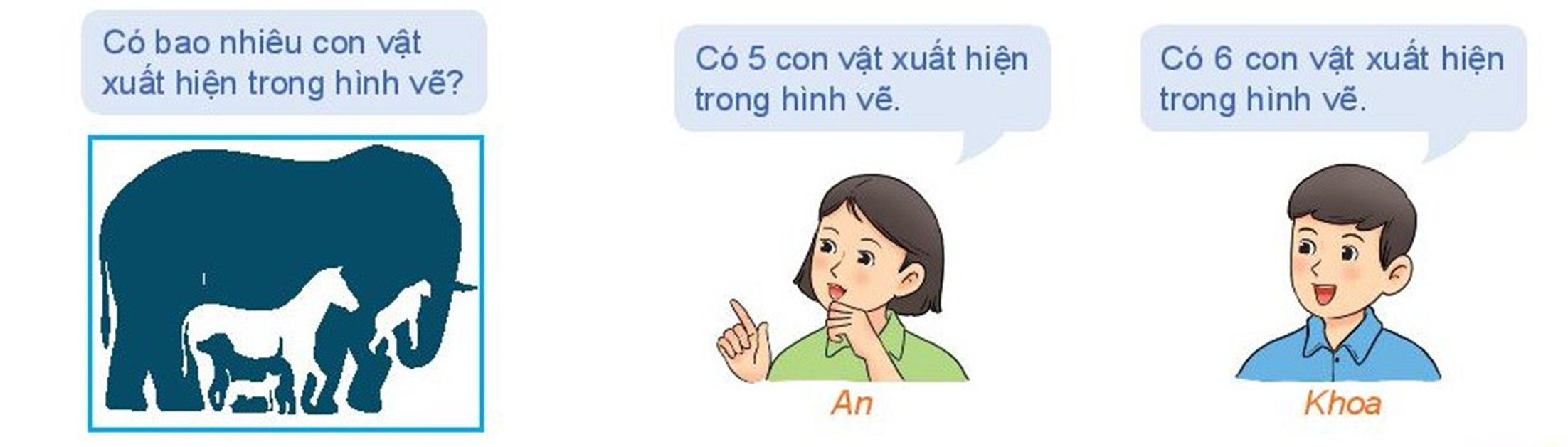 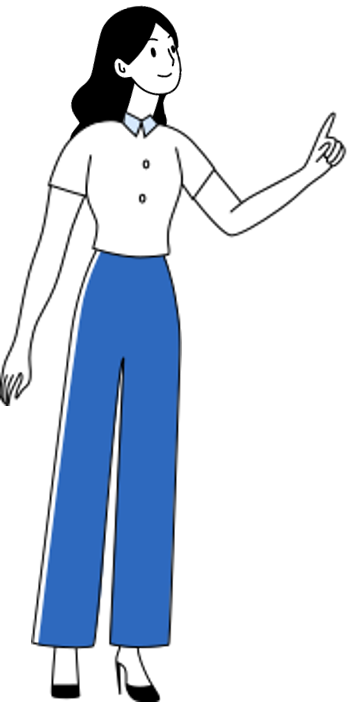 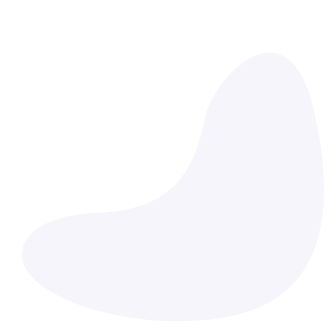 a) Câu đúng: “Có 6 con vật xuất hiện trong hình vẽ”.
b) Câu sai: “Có 5 con vật xuất hiện trong hình vẽ”.
c) Câu không xác định tính đúng sai: “Có bao nhiêu con vật xuất hiện trong hình vẽ?”.
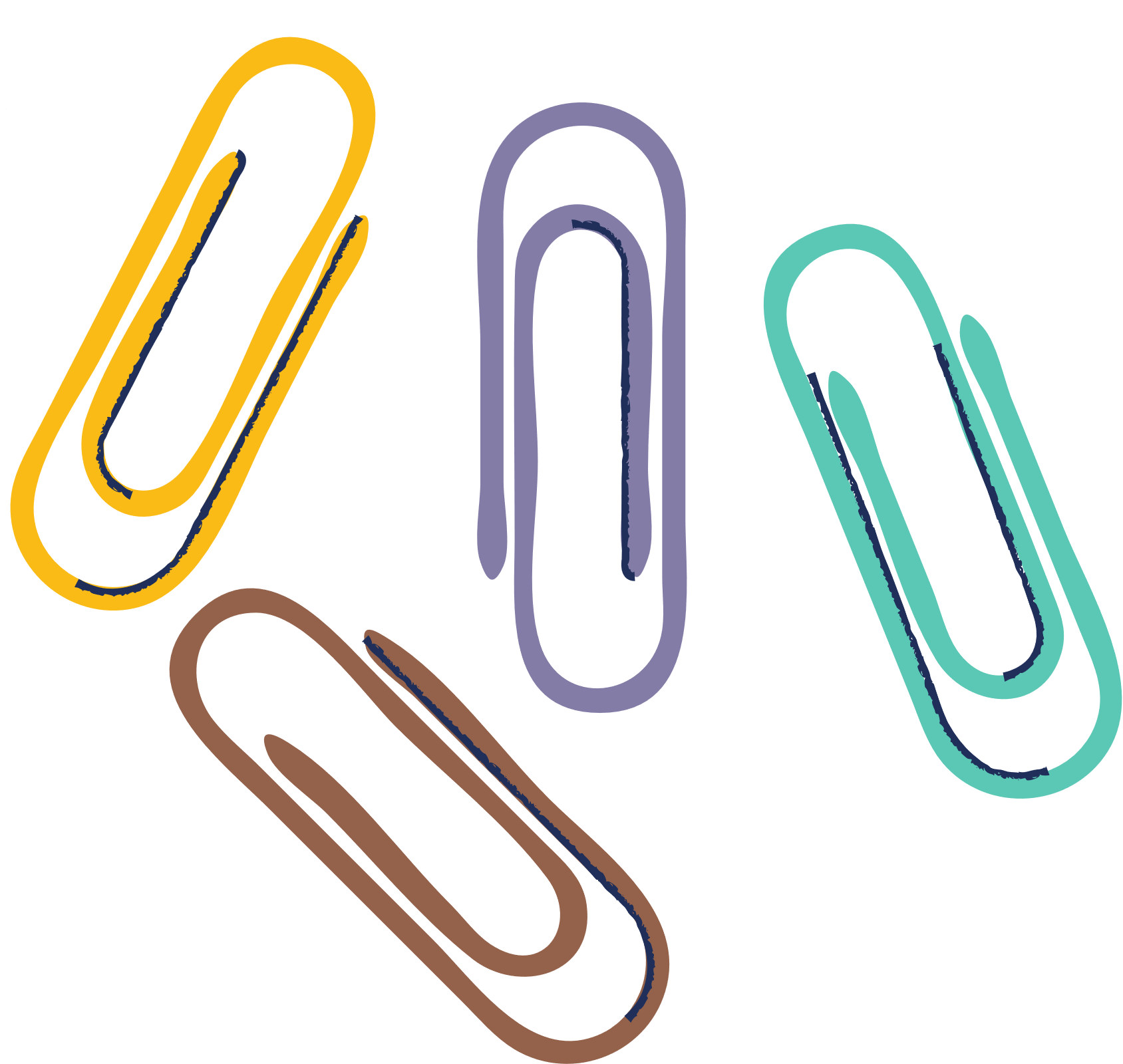 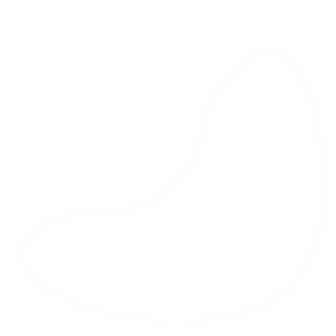 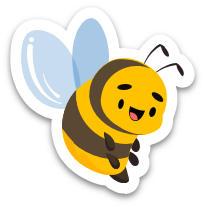 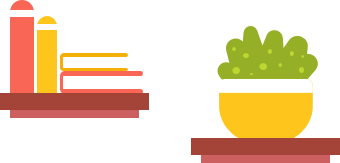 Những câu không xác định được tính đúng sai không phải là mệnh đề.
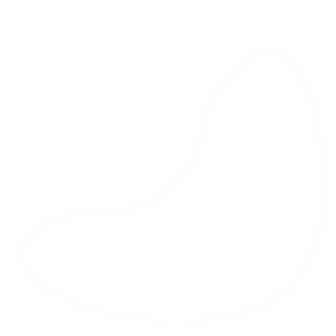 Mỗi mệnh đề phải hoặc đúng hoặc sai.
Mỗi mệnh đề không thể vừa đúng vừa sai.
KẾT LUẬN
Chú ý
Người ta thường sử dụng các chữ cái P, Q, R, ... để biểu thị các mệnh đề.
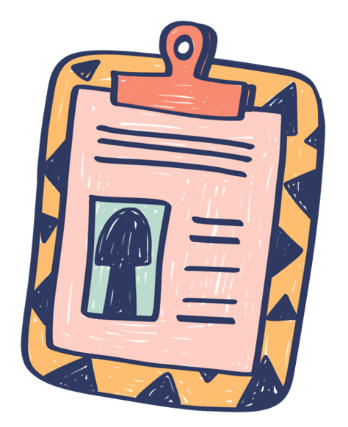 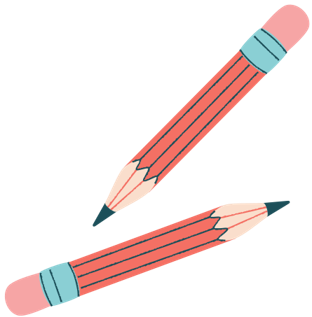 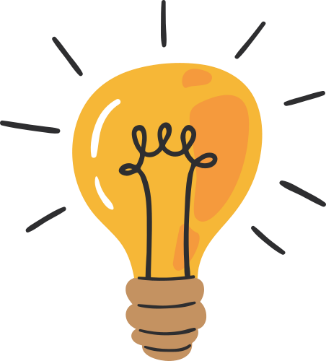 Trong các câu sau, câu nào là mệnh đề? Câu nào không là mệnh đề?
Ví dụ 1
Phương trình 3x2 - 5x + 2 = 0 có nghiệm nguyên;
5 < 7 - 3
Có bao nhiêu dấu hiệu nhận biết hai tam giác đồng dạng?
Đấy là cách xử lí khôn ngoan!
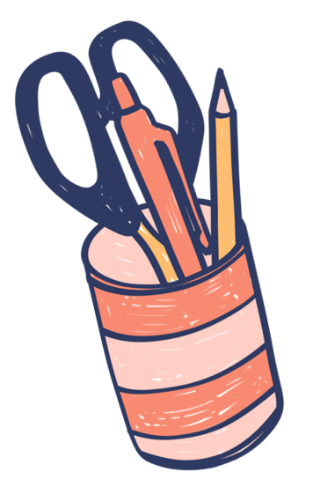 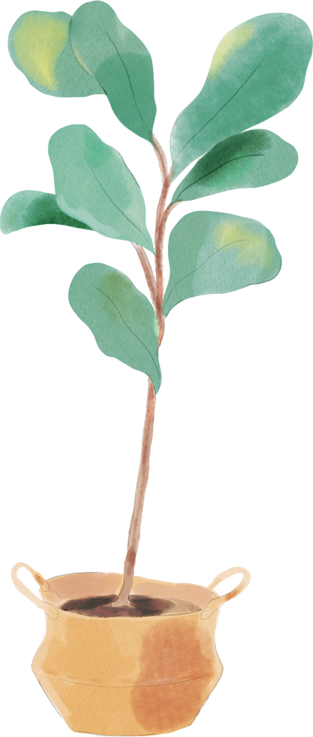 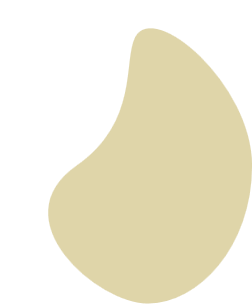 Vì phương trình 3x2 - 5x + 2 có nghiệm nguyên x = 1 nên câu a đúng. Câu b là sai. Do đó, câu a và câu b là những mệnh đề.
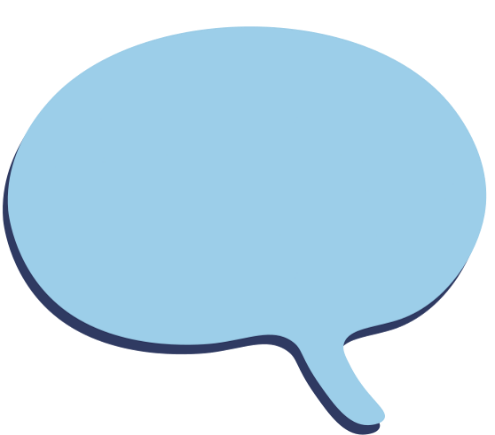 Giải
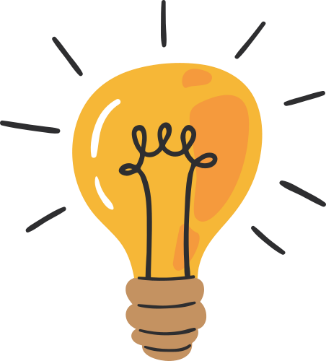 Trong các câu sau, câu nào là mệnh đề? Câu nào không là mệnh đề?
Ví dụ 1
Phương trình 3x2 - 5x + 2 = 0 có nghiệm nguyên;
5 < 7 - 3
Có bao nhiêu dấu hiệu nhận biết hai tam giác đồng dạng?
Đấy là cách xử lí khôn ngoan!
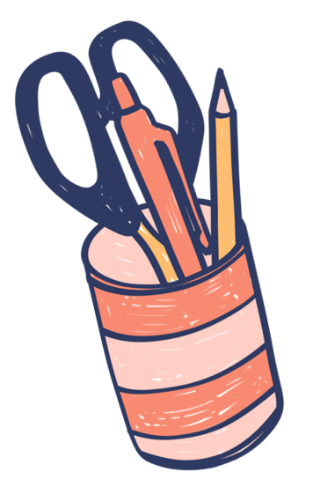 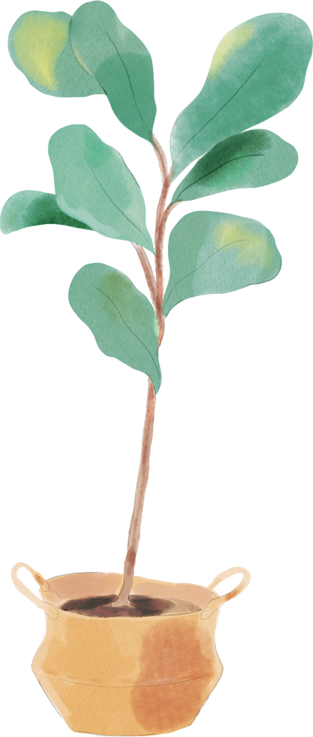 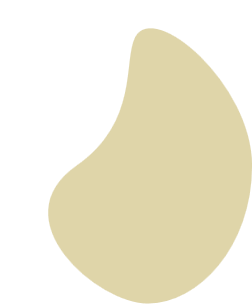 Câu c là câu hỏi; câu d là câu cảm thán, nêu lên ý kiến của người nói. Do đó, không xác định được tính đúng sai. Vậy các câu c và d không phải là mệnh đề.
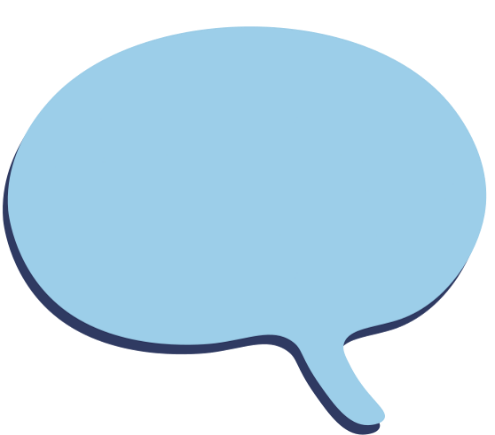 Giải
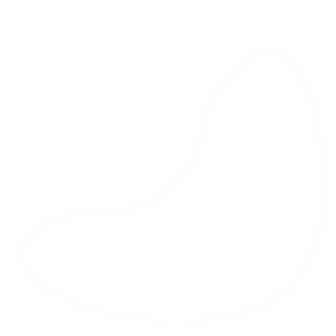 Những câu nghi vấn, câu cảm thán, câu cầu khiến không phải là mệnh đề.
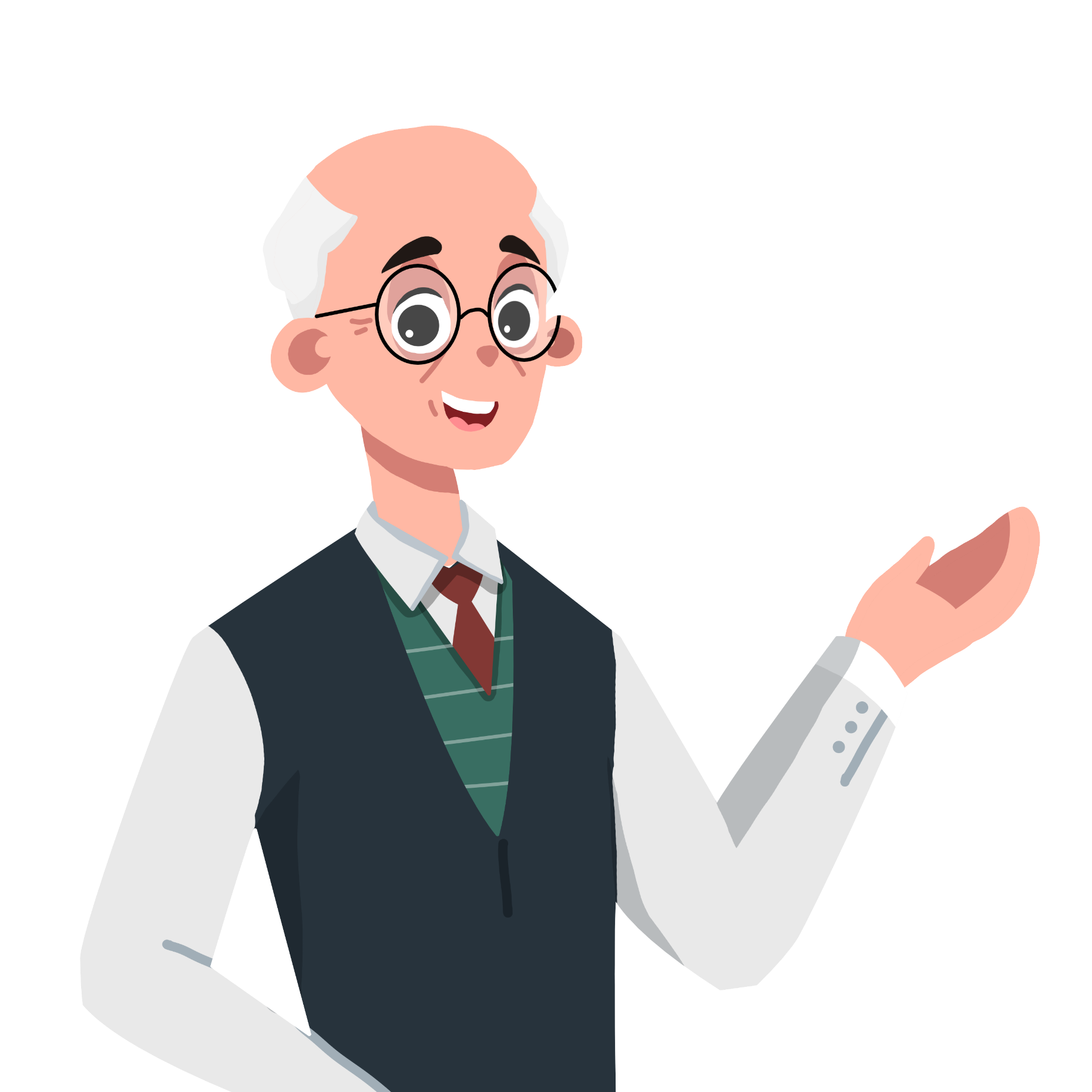 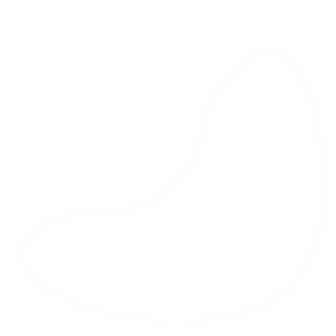 Những mệnh đề liên quan đến toán học được gọi là mệnh đề toán học.
Ví dụ: Phương trình x2 + 2x  + 1 = 0 có nghiệm nguyên.
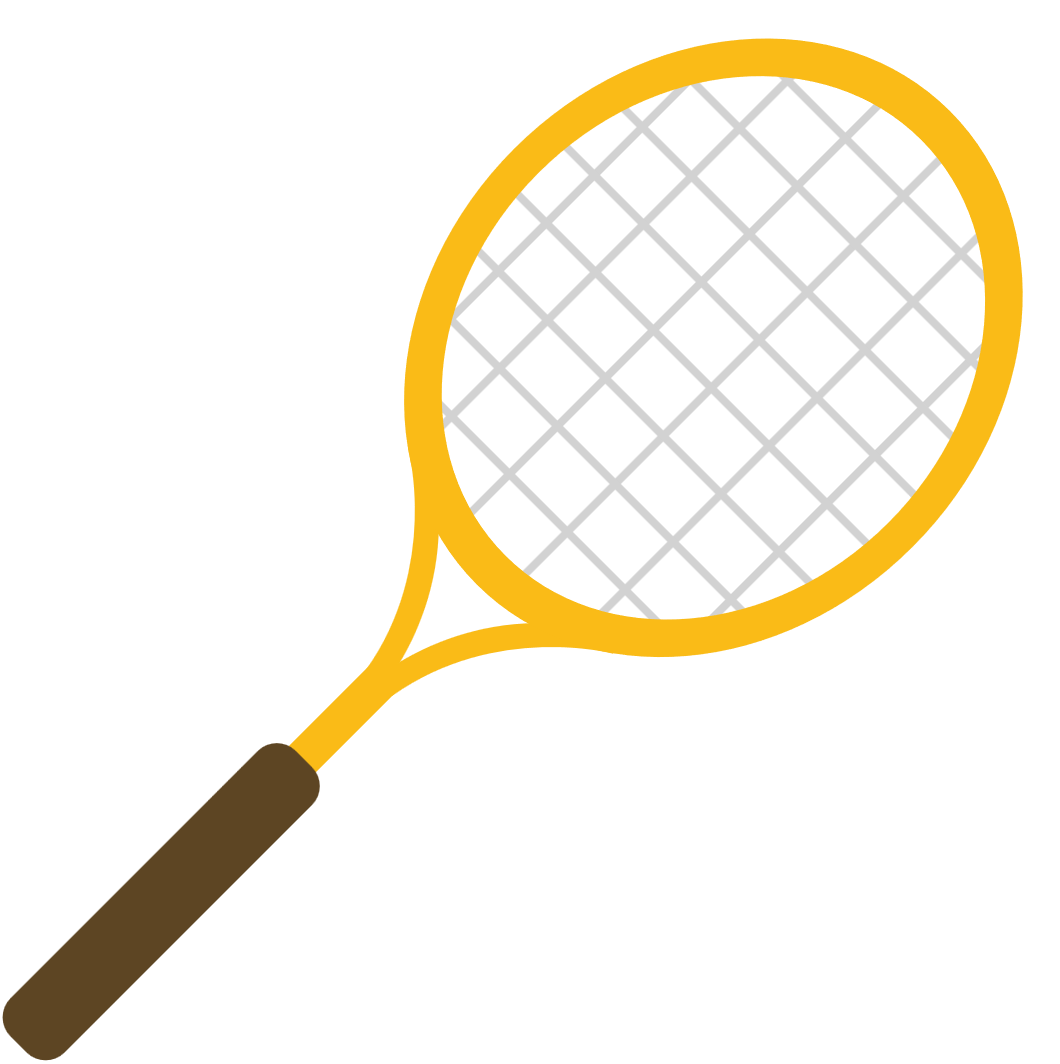 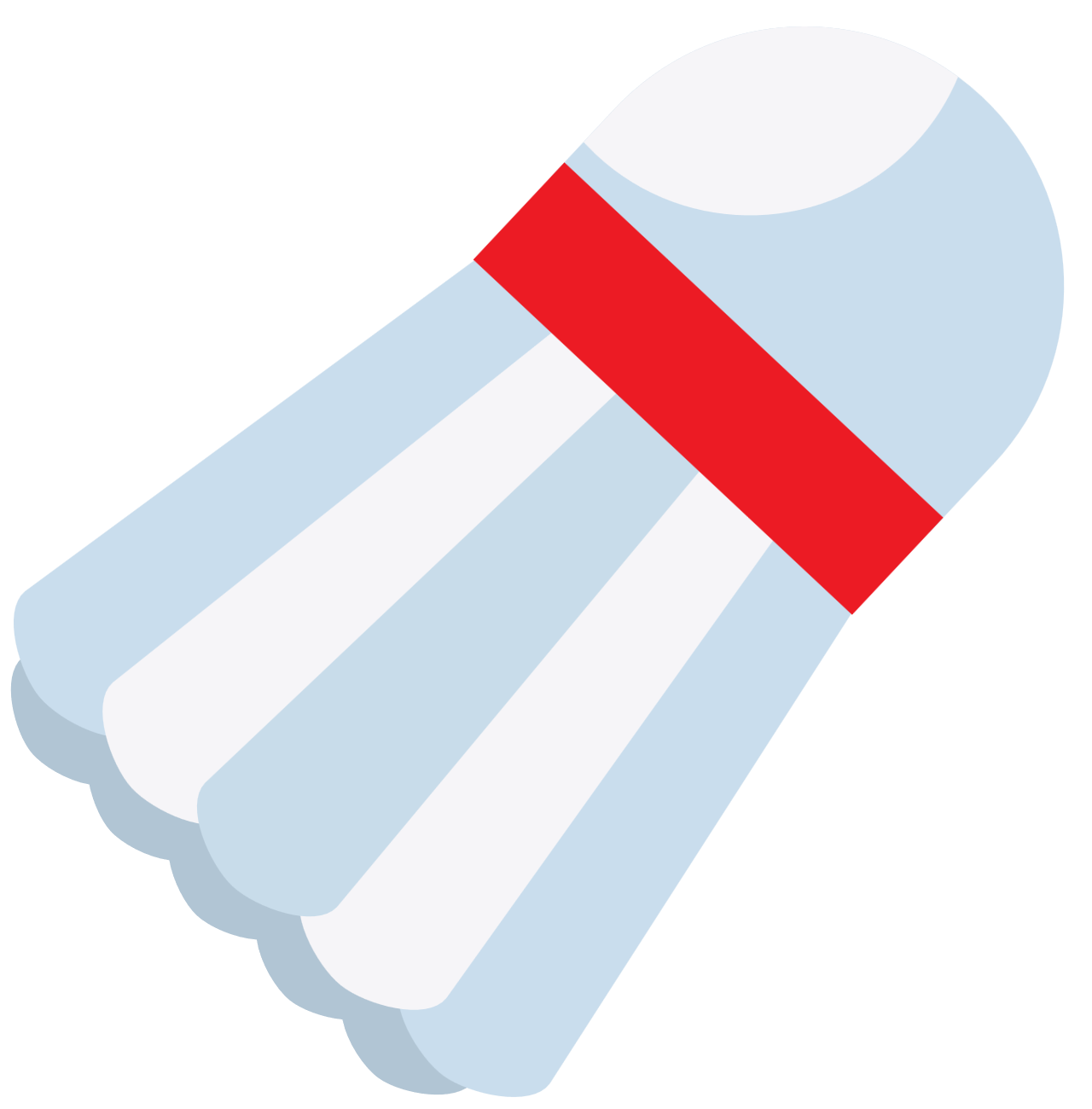 Hoạt động nhóm đôi, hoàn thành Luyện tập 1
Luyện tập 1
Thay dấu “?” bằng dấu “√” vào ô thích hợp trong bảng sau:
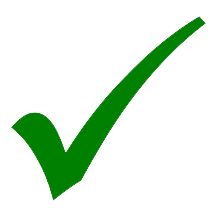 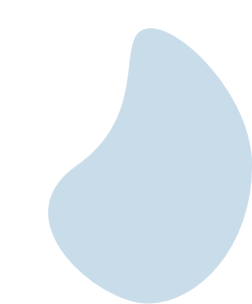 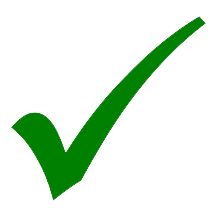 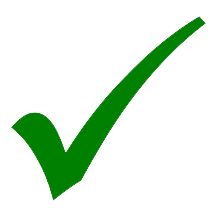 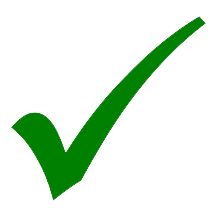 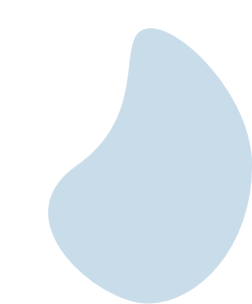 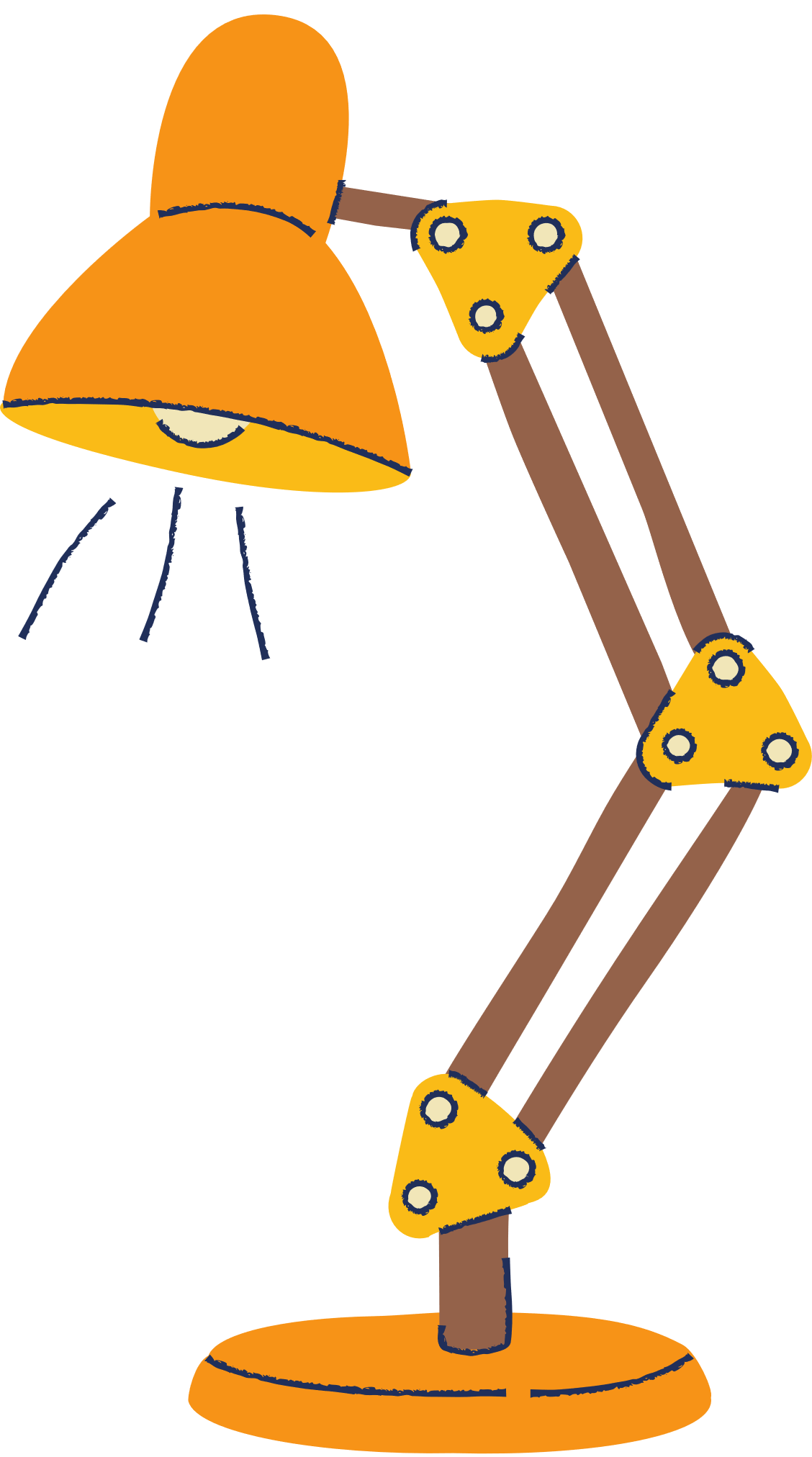 b. Mệnh đề chứa biến
Xét câu “n chia hết cho 2” (với n là số tự nhiên).
Ta chưa khẳng định được tính đúng sai, tuy nhiên với mỗi giá trị của n thuộc tập số tự nhiên ta lại thu được một mệnh đề đúng hoặc sai. Chẳng hạn:
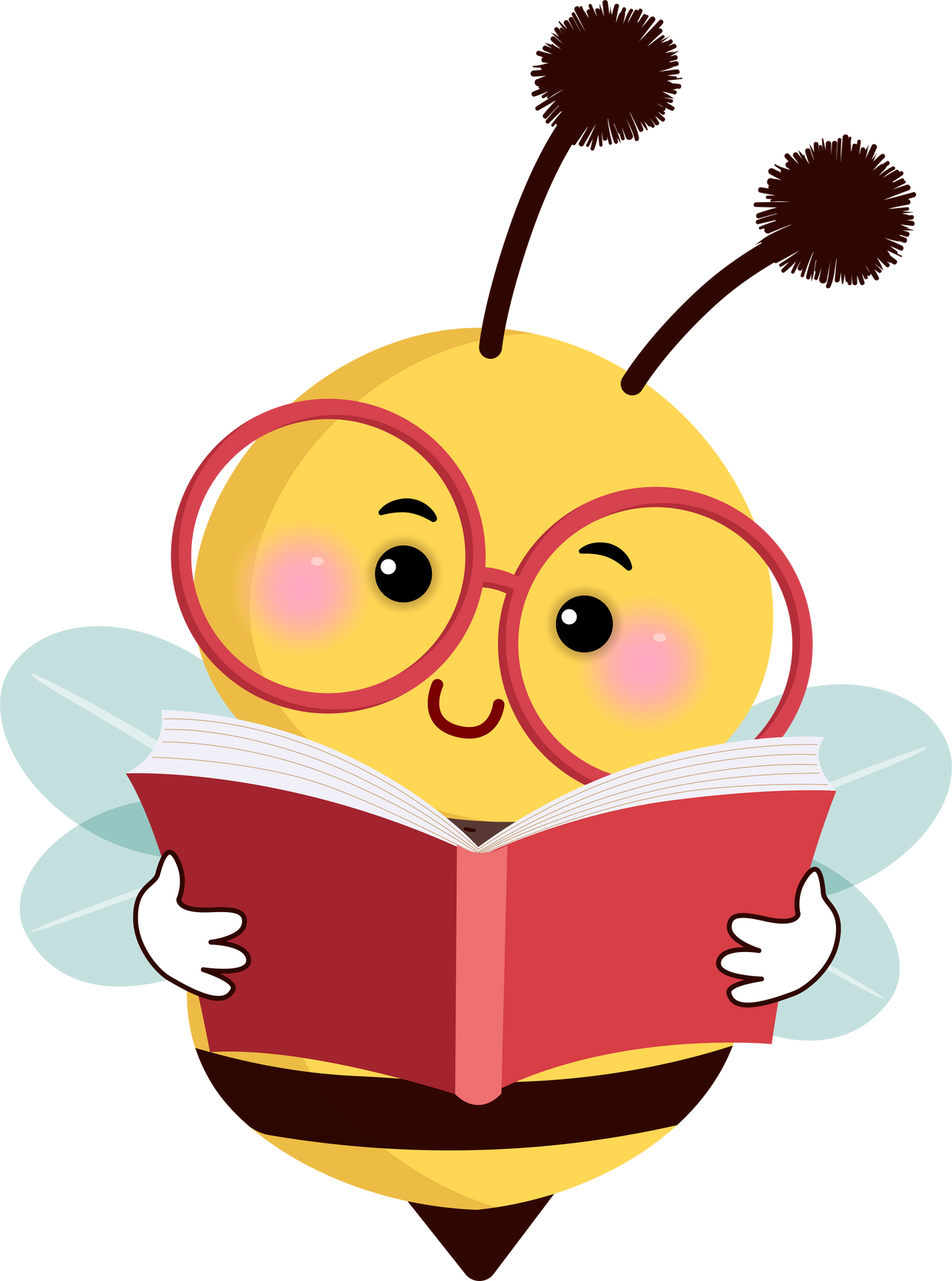 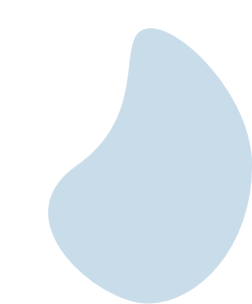 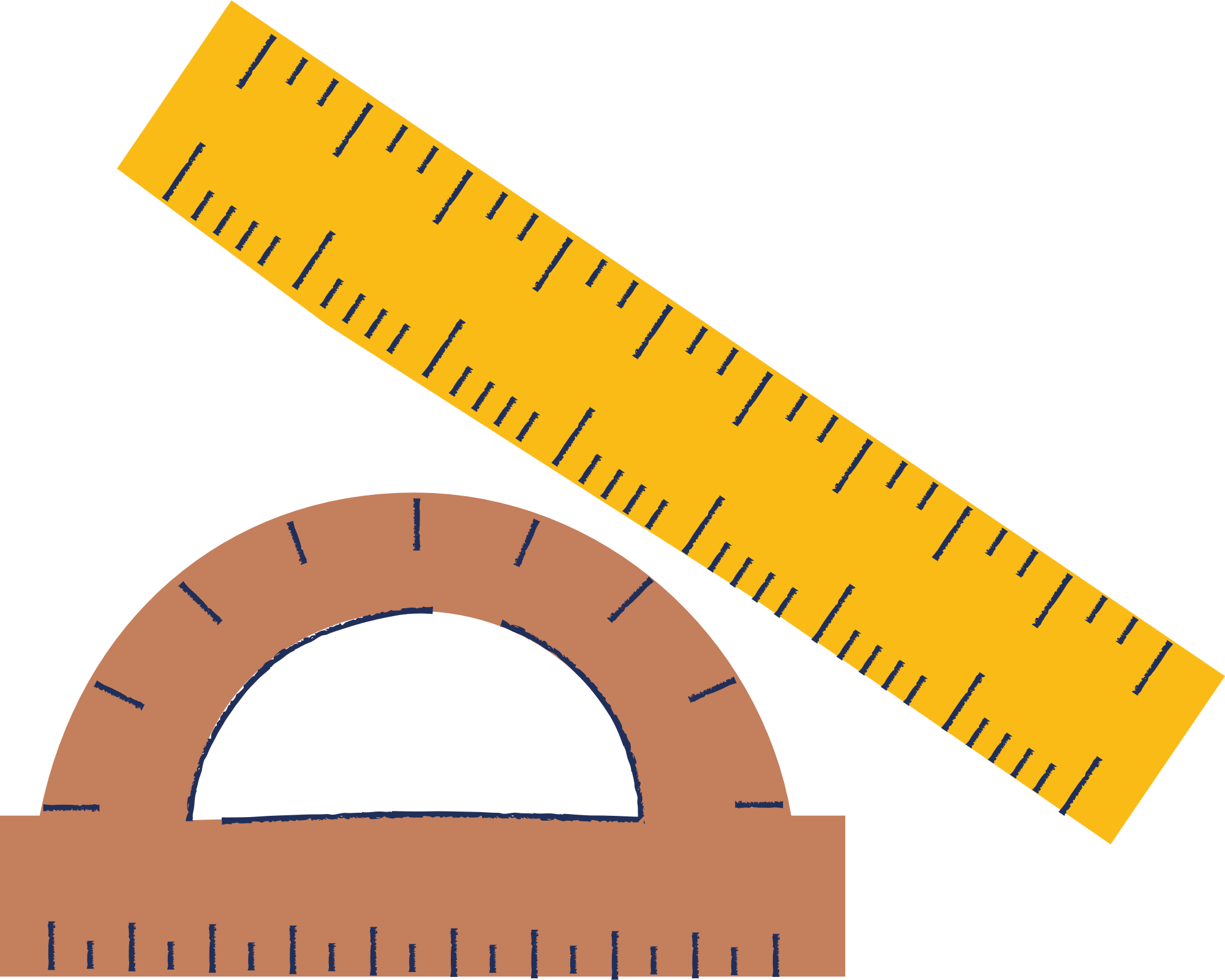 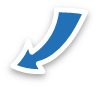 “n chia hết cho 2” là một mệnh đề chứa biến.
Với n = 5 ta được mệnh đề “5 chia hết cho 2”.
Mệnh đề sai
Với n = 10 ta được mệnh đề “10 chia hết cho 2”.
Mệnh đề đúng
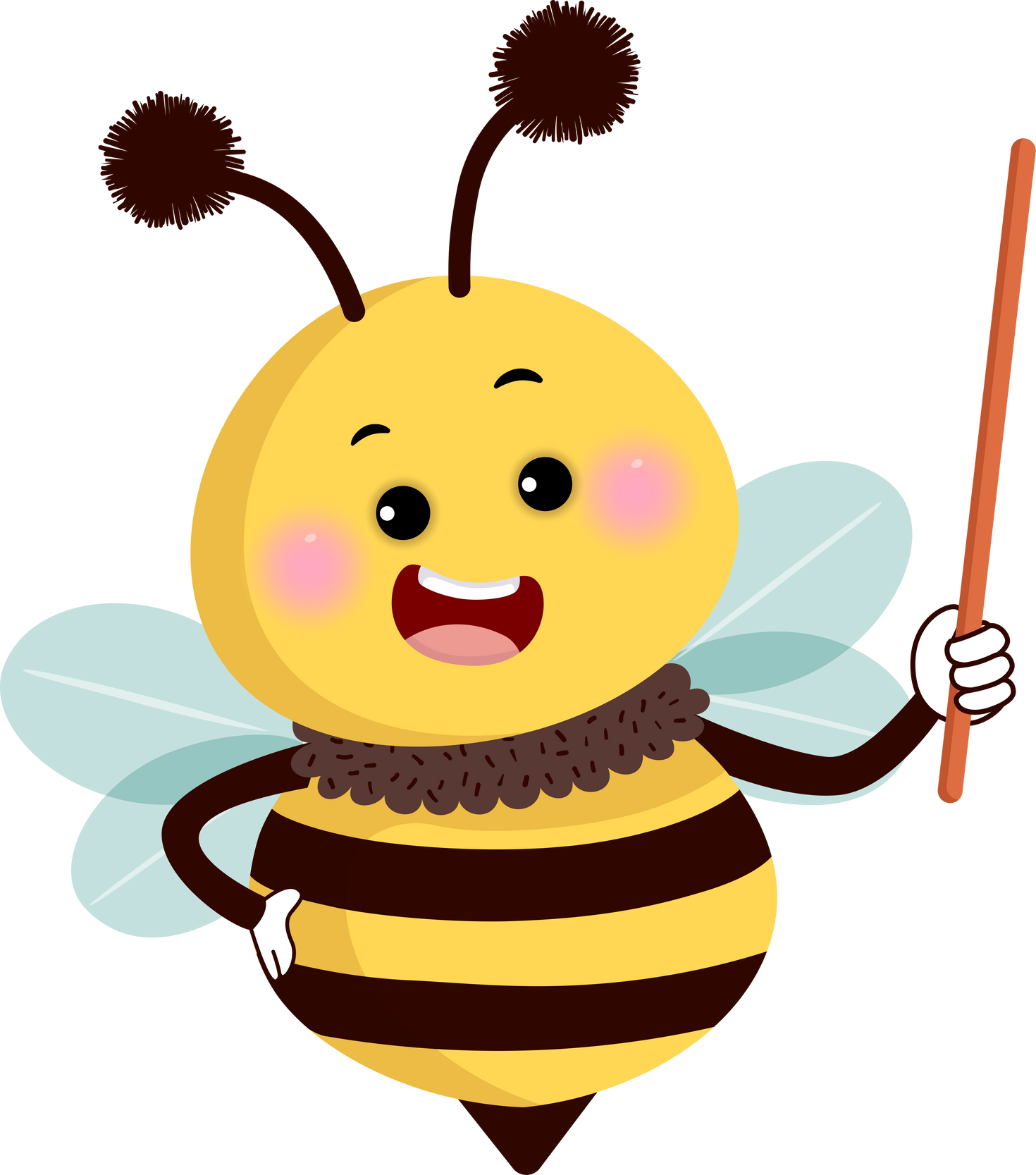 Mệnh đề chứa biến là một câu chứa biến, với mỗi giá trị của biến thuộc một tập nào đó, ta được một mệnh đề.
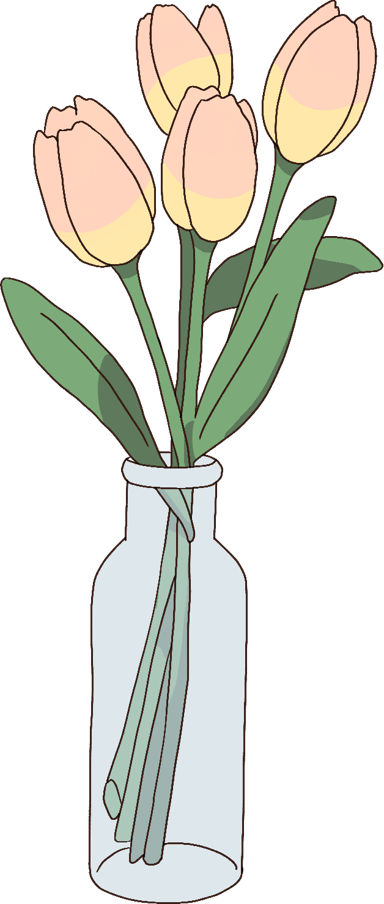 Ví dụ
P: “2 + n = 5”
Q: “x > 3”
M: “x + y  < 2”
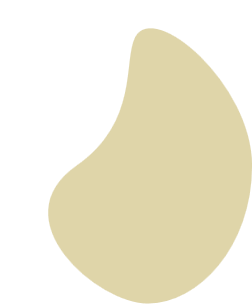 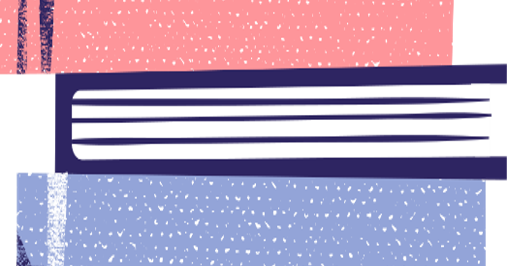 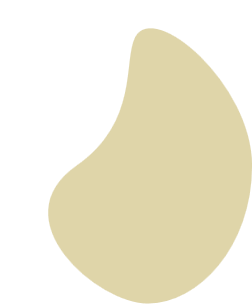 Xét câu “x > 5”. Hãy tìm hai giá trị thực của x để từ câu đã cho, ta nhận được một mệnh đề đúng và một mệnh đề sai.
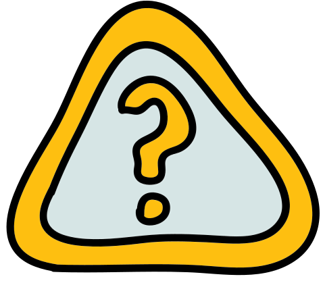 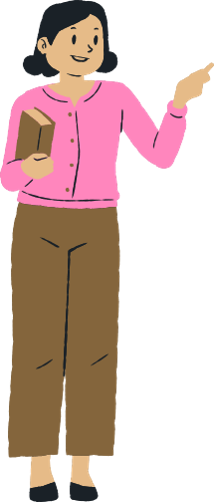 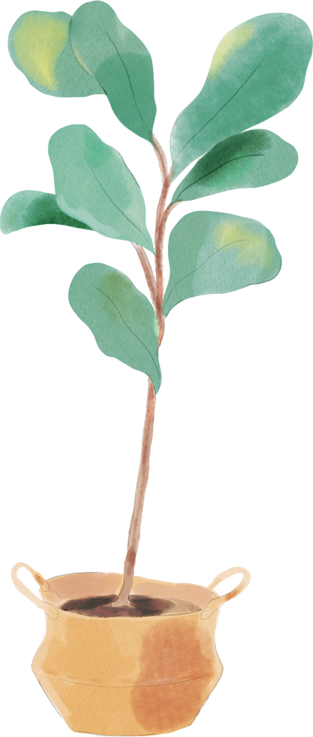 Với x = 8, "8 > 5" là mệnh đề đúng.
Với x = 3, "3 > 5" là mệnh đề sai.
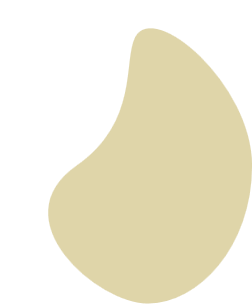 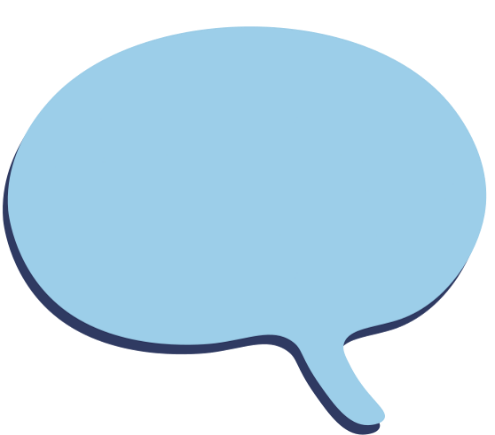 Gợi ý
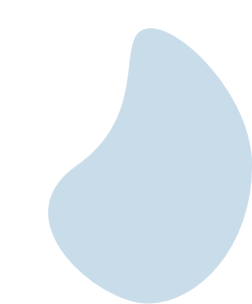 2. Mệnh đề phủ định
HĐ2
Quan sát biển báo trong hình bên. 
Khoa nói: “Đây là biển báo đường dành cho người đi bộ”.
An không đồng ý với ý kiến của Khoa. Hãy phát biểu ý kiến của Khoa dưới dạng một mệnh đề.
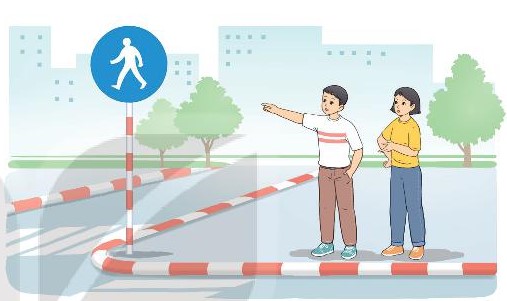 Đây không phải là biển báo đường dành cho người đi bộ
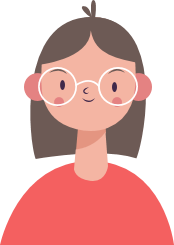 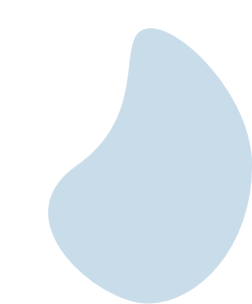 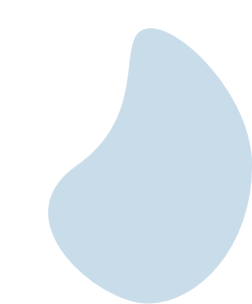 2. Mệnh đề phủ định
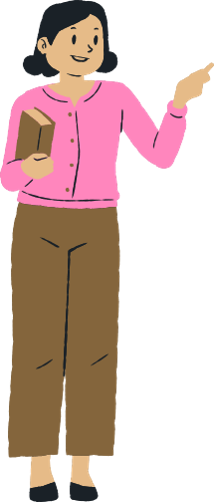 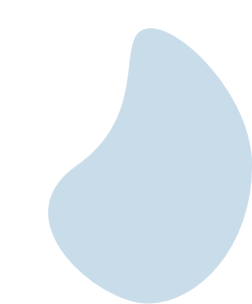 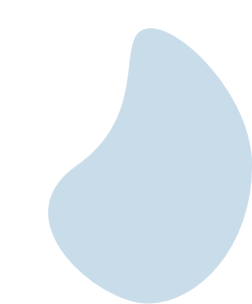 Em hãy nêu ý nghĩa của biển báo.
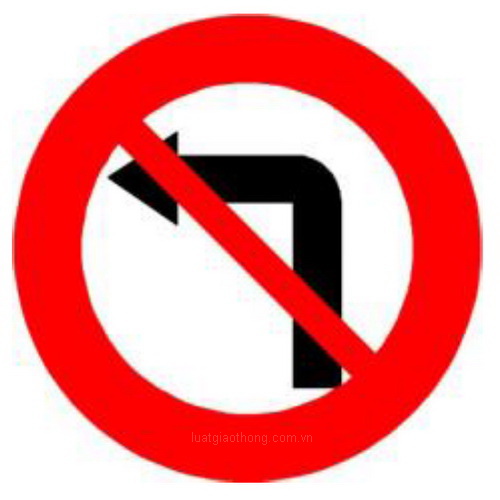 Đây là biển báo cấm rẽ trái.
Hãy phủ định ý kiến “Đây là biển báo cấm rẽ trái”.
Đây không phải là biển báo cấm rẽ trái.
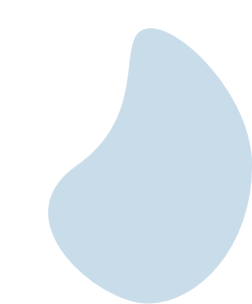 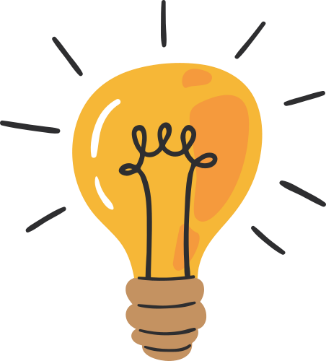 Ví dụ 2
Phát biểu mệnh đề phủ định của mỗi mệnh đề sau:
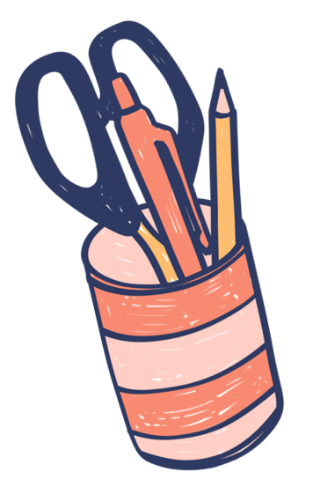 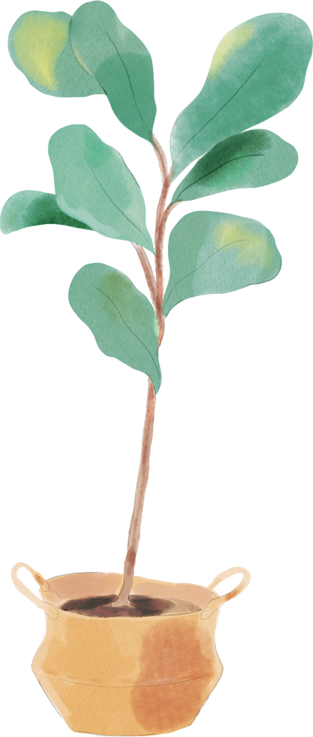 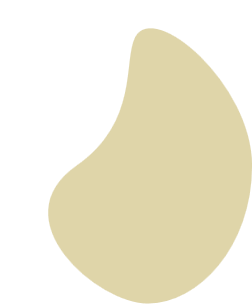 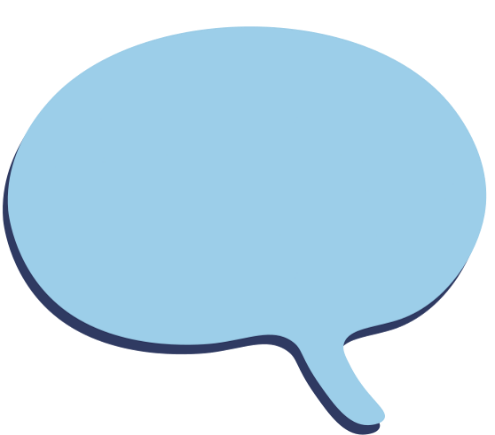 Giải
Phát biểu mệnh đề phủ định của mỗi mệnh đề sau và xác định tính đúng sai của mệnh đề phủ định đó.
Luyện tập 2
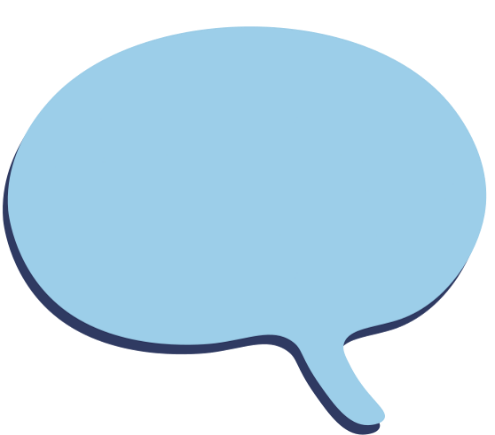 Giải
LUYỆN TẬP
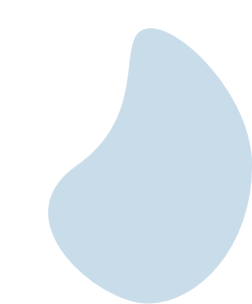 Bài 1
Xét tính đúng sai của các mệnh đề trên và mệnh đề phủ định của chúng.
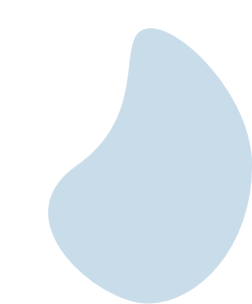 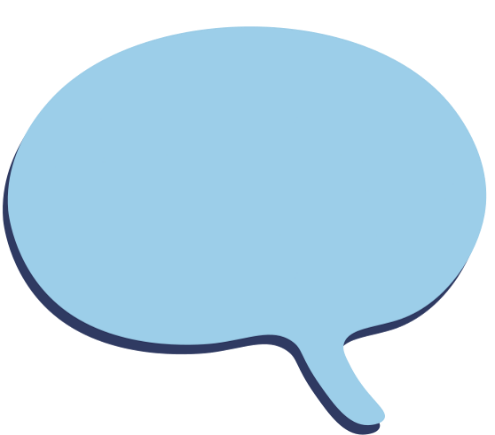 Giải
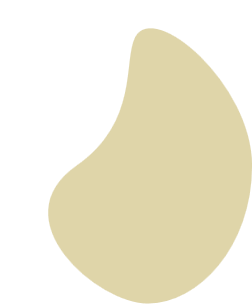 Bài 2 (Vận dụng)
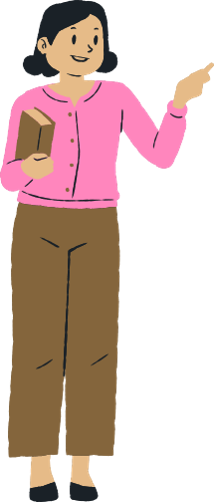 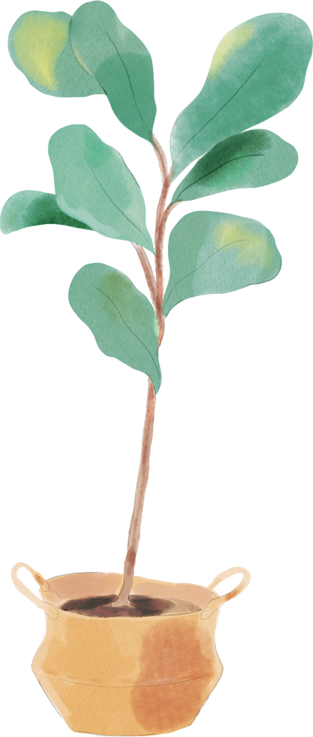 Châu Á phần lớn nằm ở Bắc bán cầu, là châu lục có diện tích lớn nhất trên thế giới.
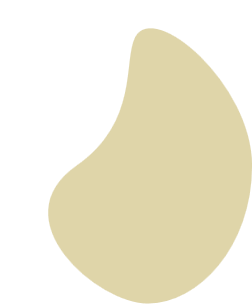 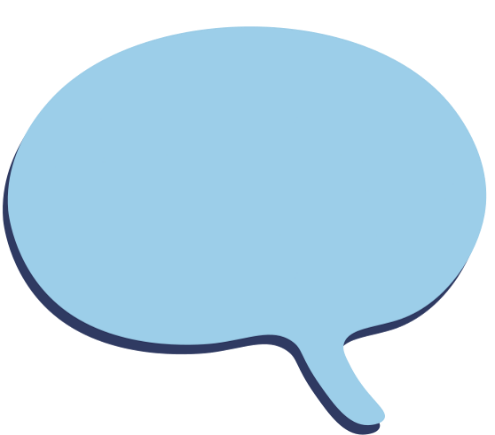 Giải
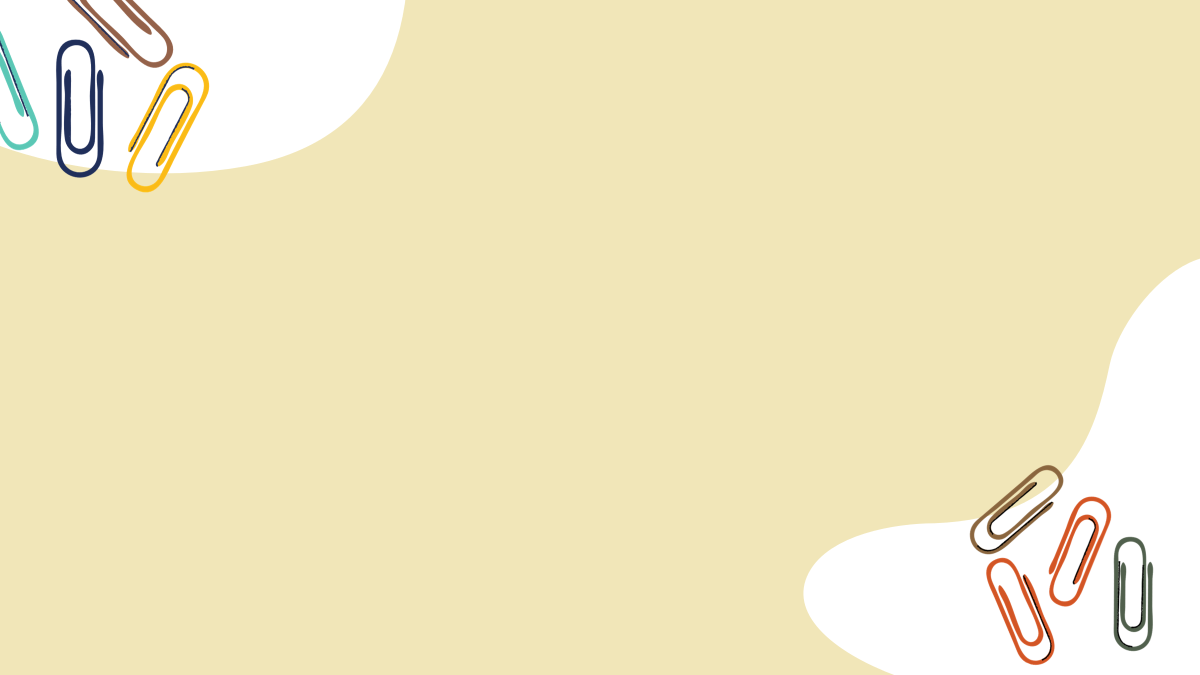 Hướng dẫn tự học ở nhà 
- Đọc lại toàn bộ nội dung bài đã học.
- Làm bài tập 1.1; 1.2 SGK trang 11.
- Đọc trước mục 3, 4 trong bài 1. Mệnh đề.